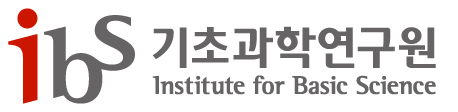 Spectral Decomposition of Missing Transverse Energyat Hadron Colliders
Tae Hyun Jung (IBS-CTPU)

arXiv : 1706.04512
In collaboration with Kyu Jung Bae and Myeonghun Park
Signals with Missing (Transverse) Energy at Colliders
Motivation : Once we see signals, we can extract many information of DM.
(e.g. mass, spin, interaction)

 My talk is about how to extract those information of dark sector at hadron colliders.
DM Production mechanism at the early universe.
Strategy at linear colliders
At linear colliders, we know incoming momenta of electron and positron.
 By momentum conservation, we can reconstruct invisible momentum and the invariant mass of invisible particles, event by event.
e-
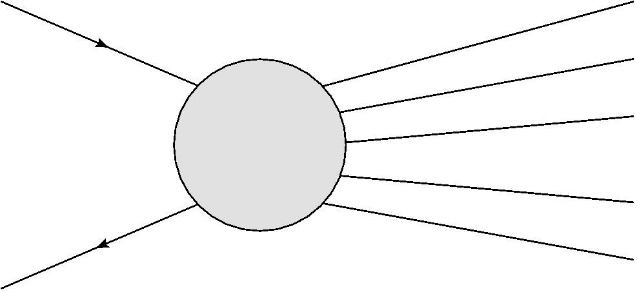 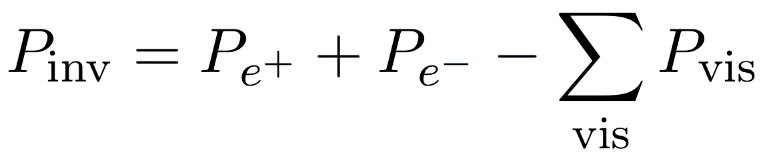 visible
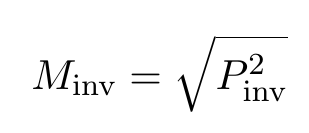 invisible
e+
Hadron colliders
At linear collider, we know incoming momenta of electron and positron.
 By momentum conservation, we can reconstruct the invisible momentum and the invariant mass of invisible particles, event by event.
q/g
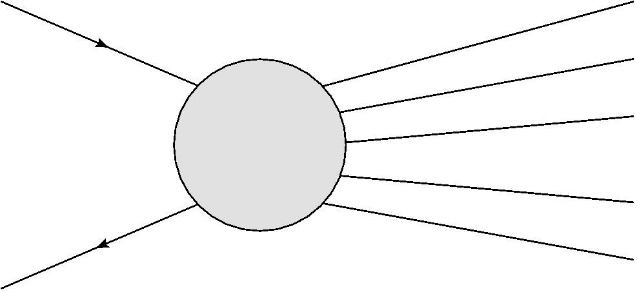 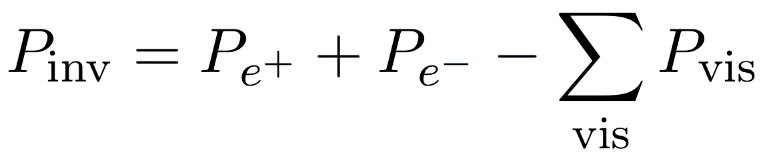 visible
At hadron colliders, we do not know incoming momenta of partons, event by event.
Instead, what we know is that transverse momentum is always zero.
Thus, the alternative variable is missing transverse energy.
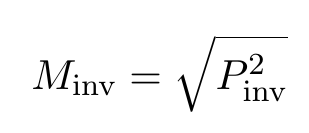 invisible
q’/g
T
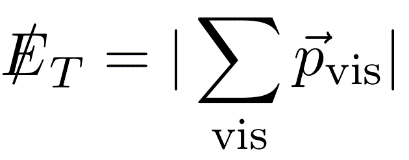 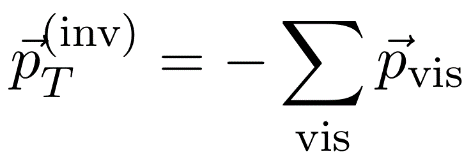 T
Unfortunately, it is not an useful variable.
Hadron colliders
What we will see at hadron collider is…
Hadron colliders
What we will see at hadron colliders is…
A. Belyaev, L. Panizzi, A. Pukhov, M. Thomas, arXiv:1610.07545
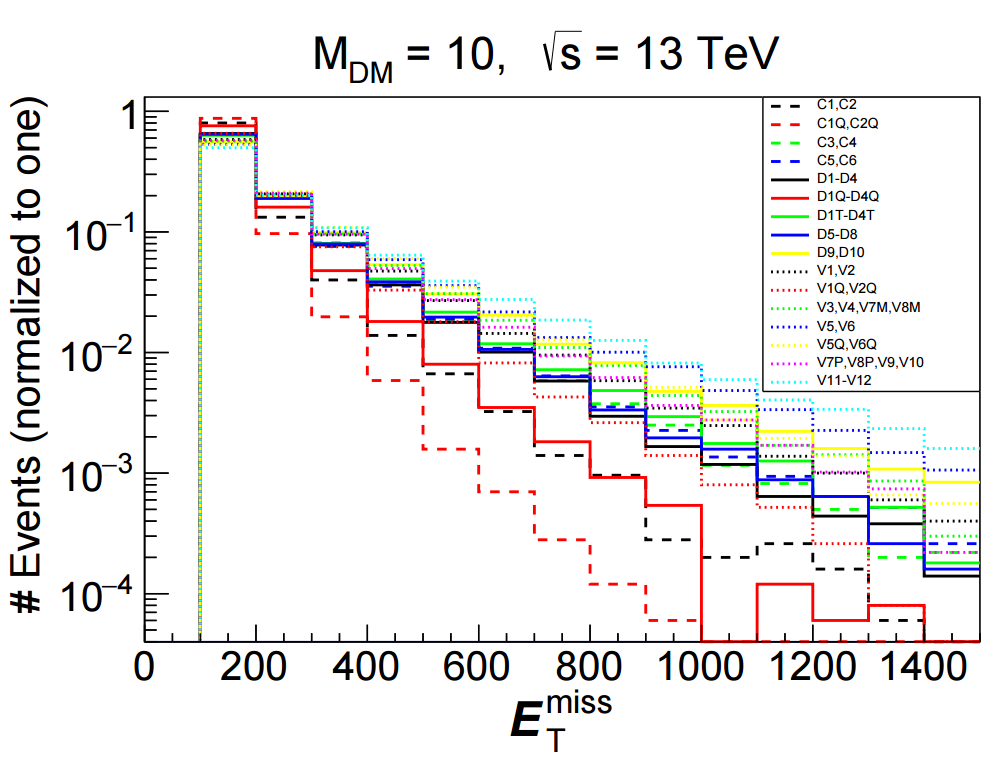 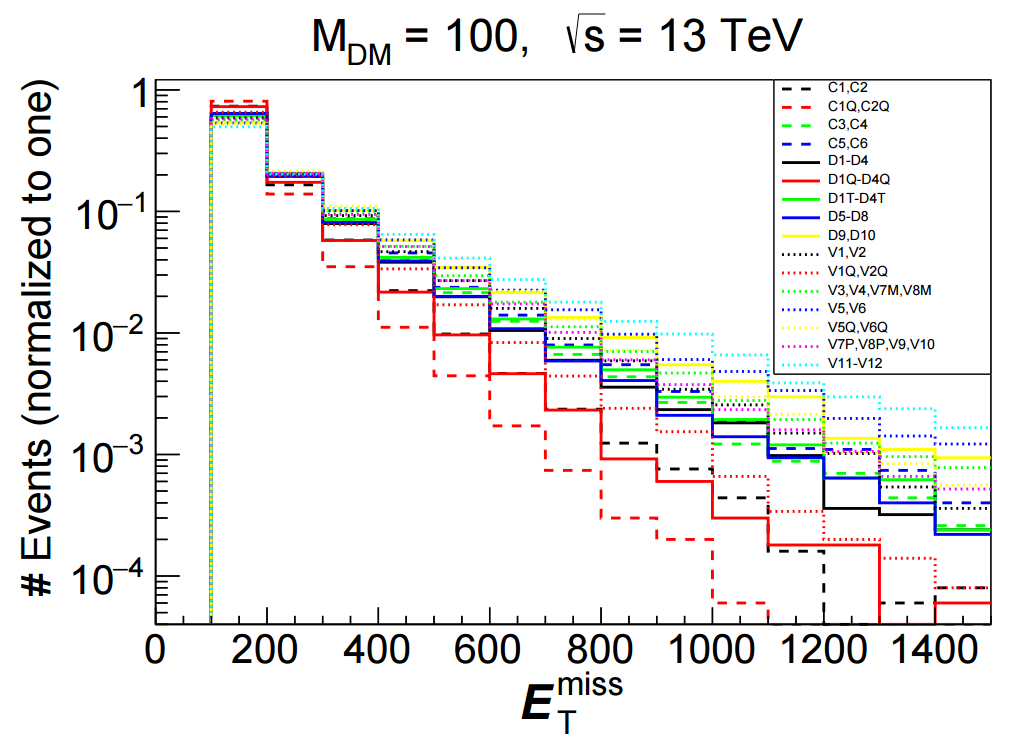 Hadron colliders
What we will see at hadron collider is…
A. Belyaev, L. Panizzi, A. Pukhov, M. Thomas, arXiv:1610.07545
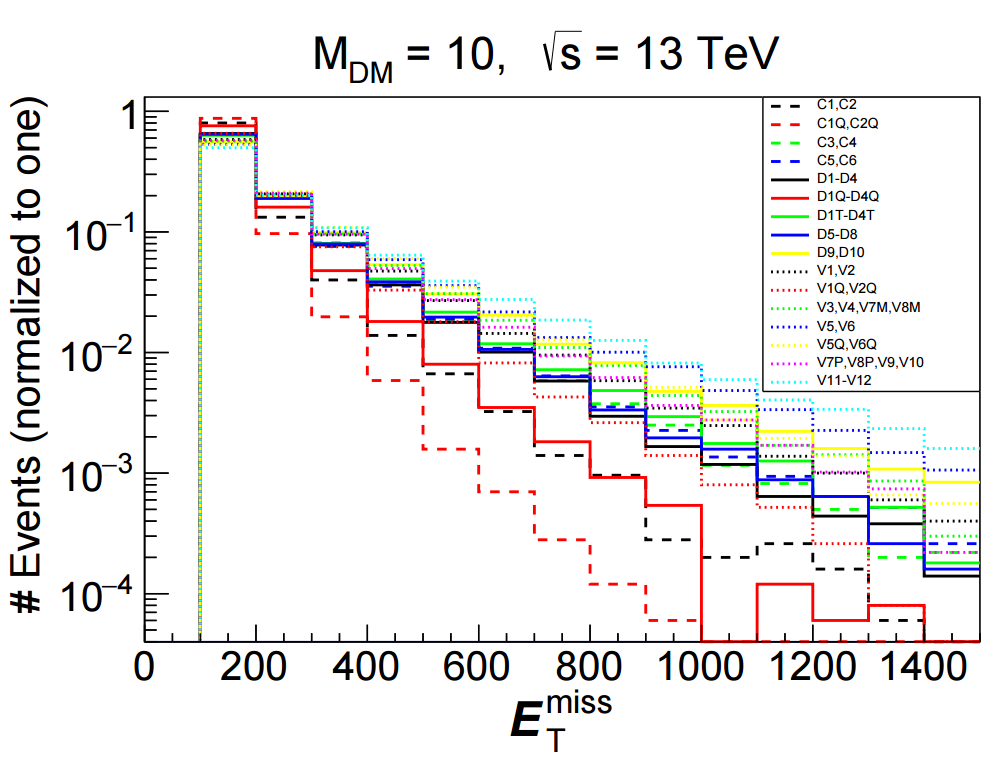 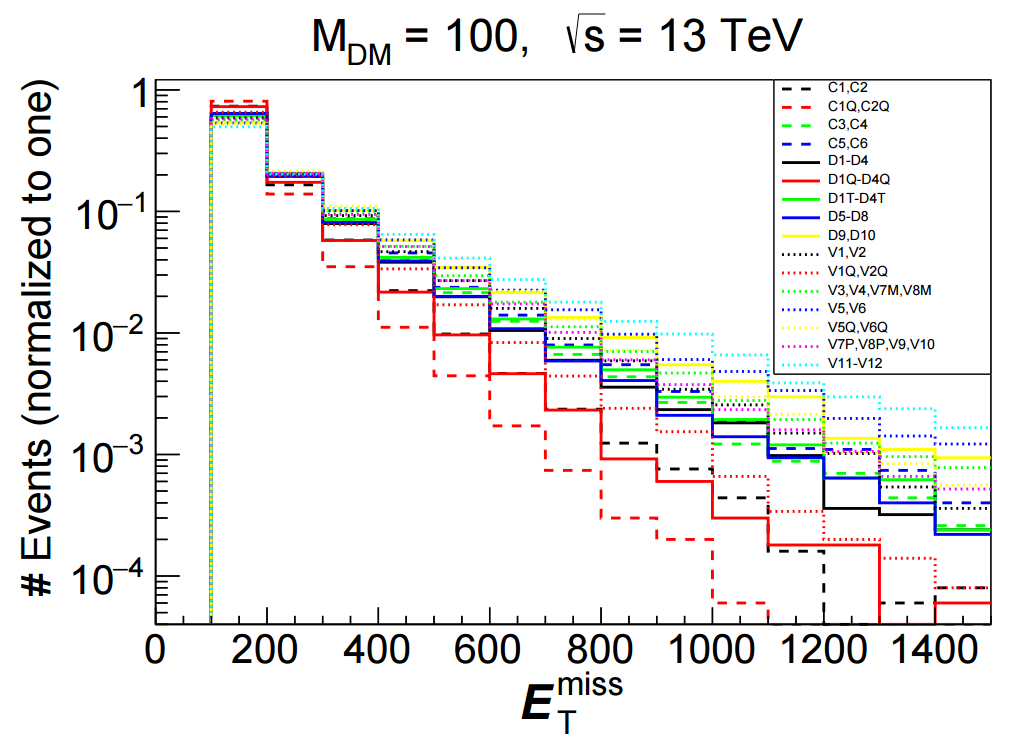 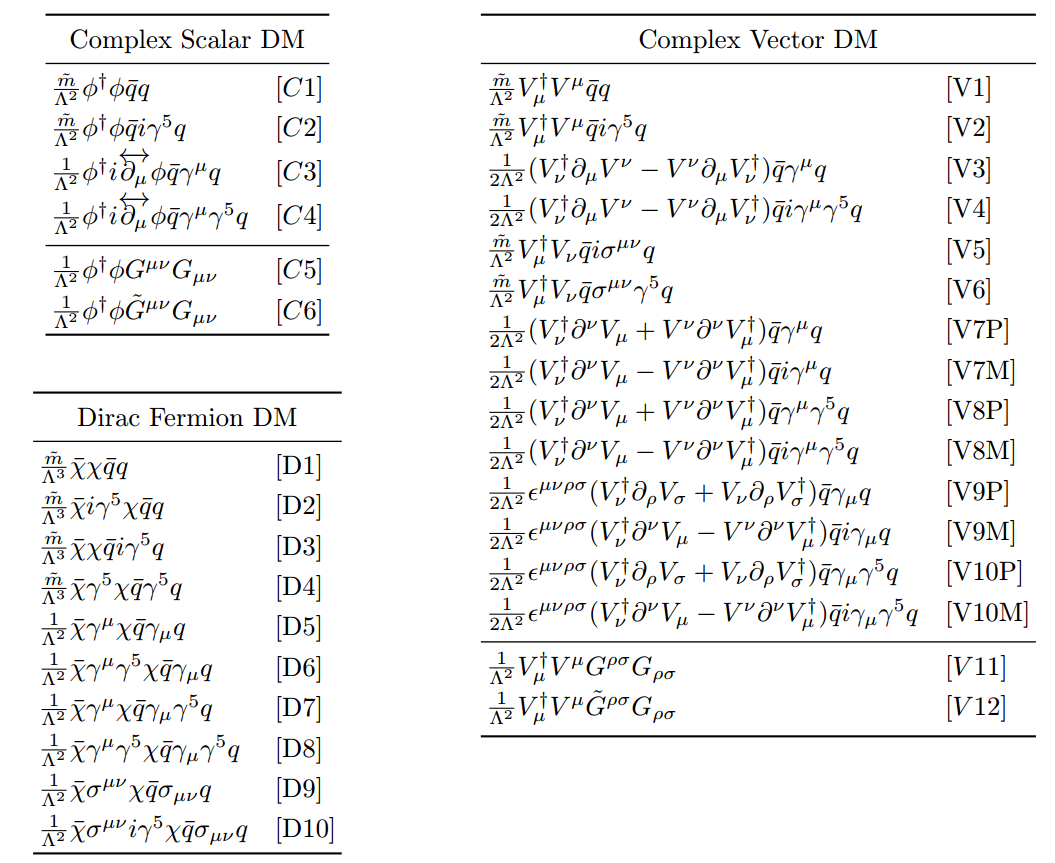 Hadron colliders
What we will see at hadron collider is…
A. Belyaev, L. Panizzi, A. Pukhov, M. Thomas, arXiv:1610.07545
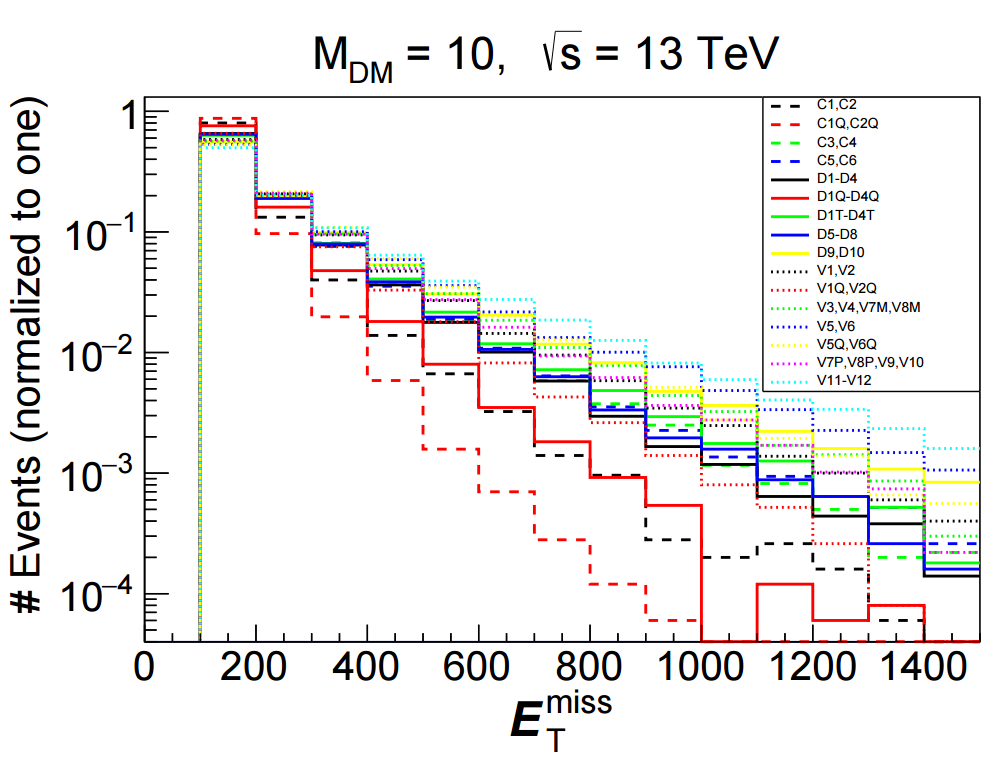 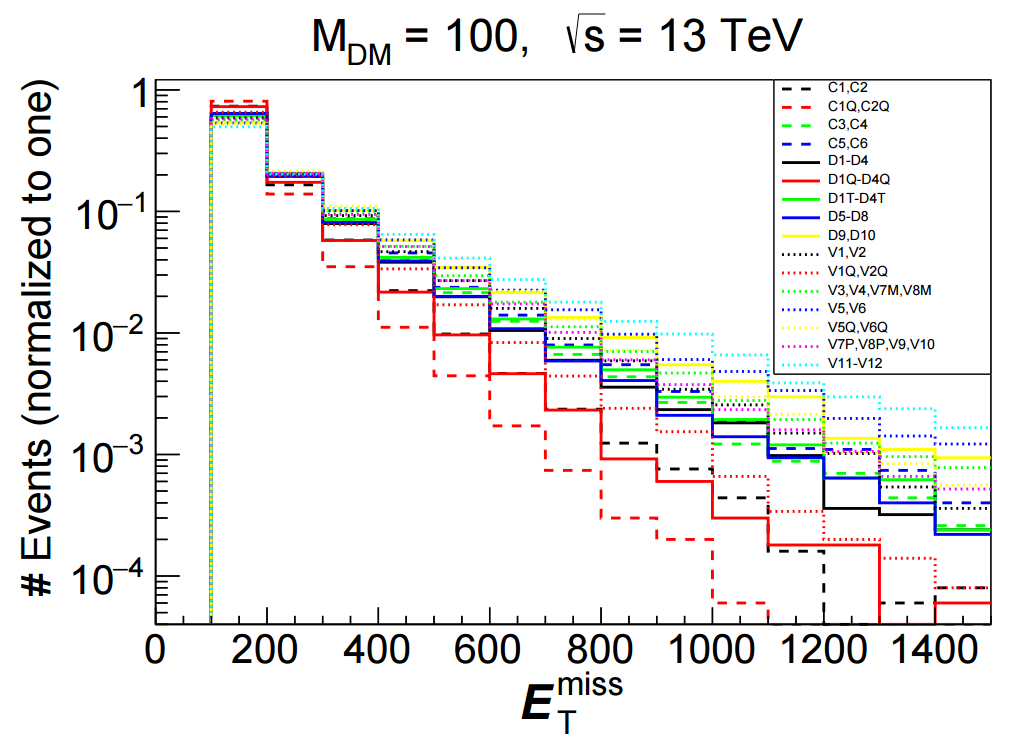 Usual method 
 We need to generate this kind of templates for every DM models with scanning DM mass parameters.
 Then, find the model giving the best fitting.
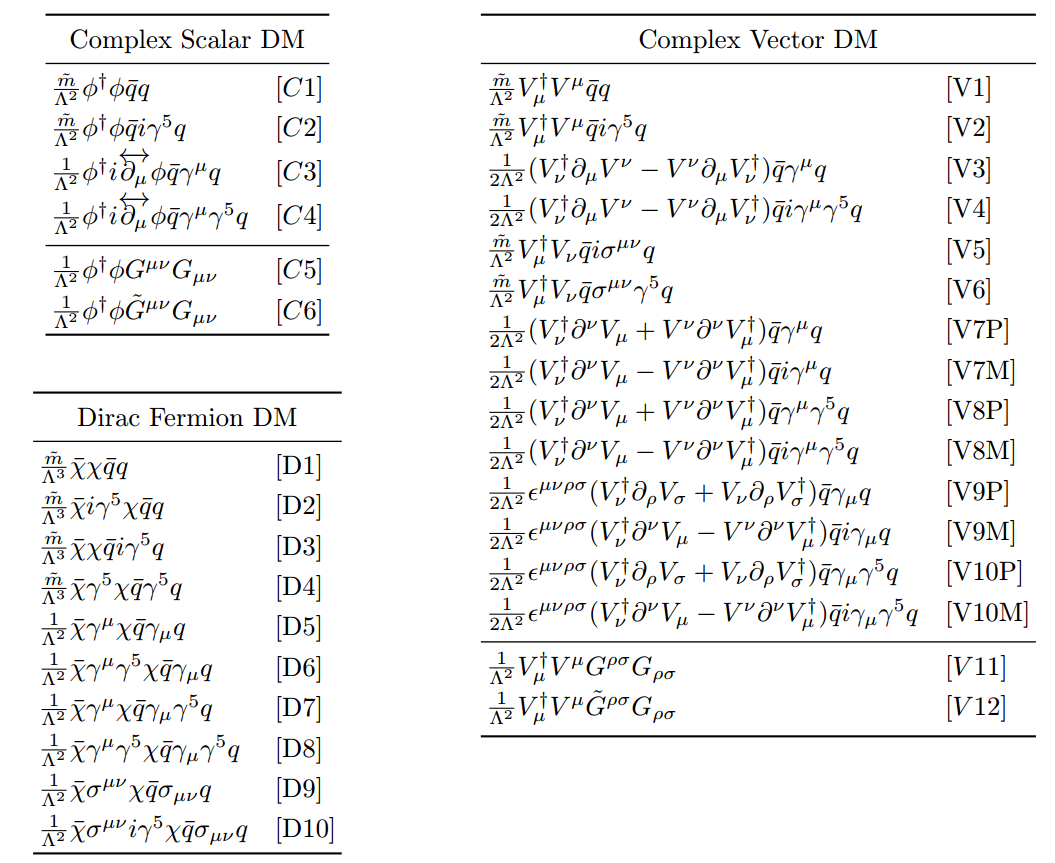 Hadron colliders
What we will see at hadron collider is…
A. Belyaev, L. Panizzi, A. Pukhov, M. Thomas, arXiv:1610.07545
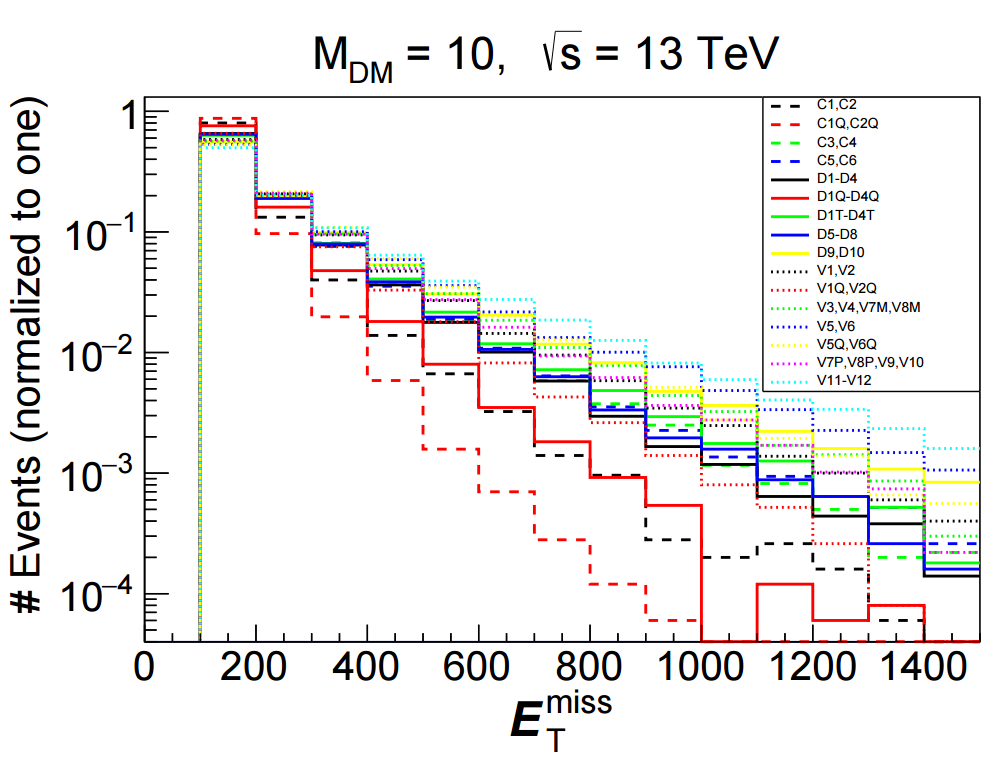 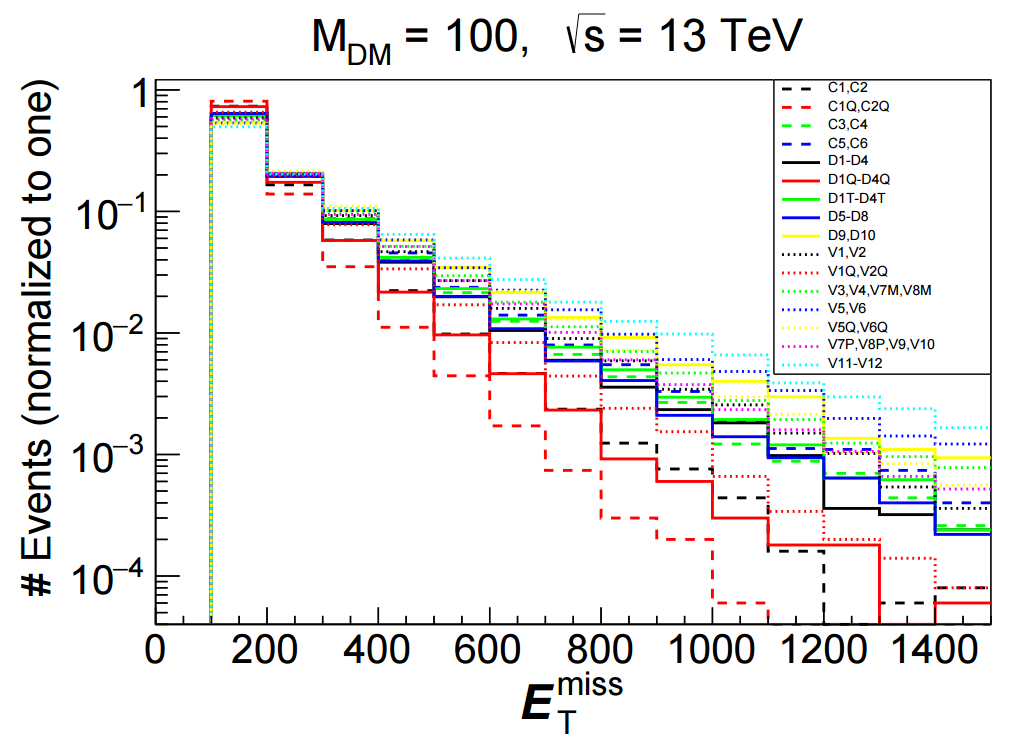 Usual method 
 We need to generate this kind of templates for every DM models with scanning DM mass parameters.
 Then, find the model giving the best fitting.
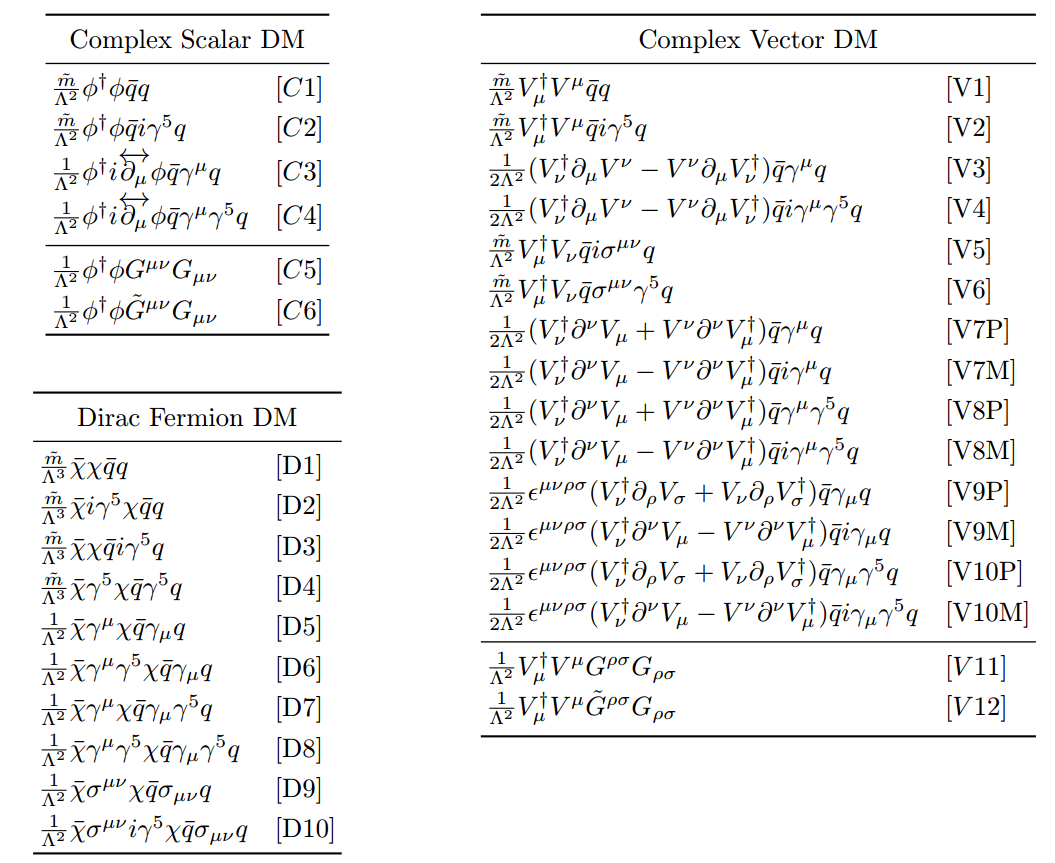 This complexity of analysis is due to the lack of DM invariant mass reconstruction!!
Spectral Decomposition

                 as a method to extract DM invariant mass distribution at hadron colliders
Spectral Decomposition
Fourier transformation is a good example of spectral decomposition.
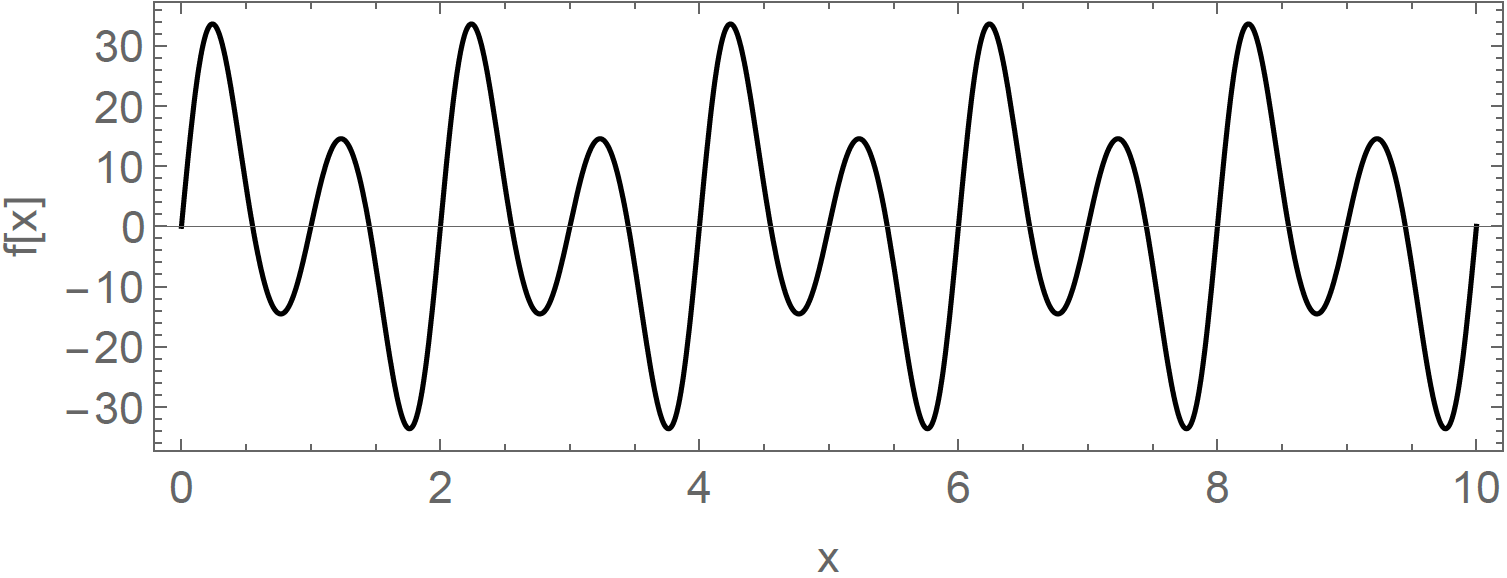 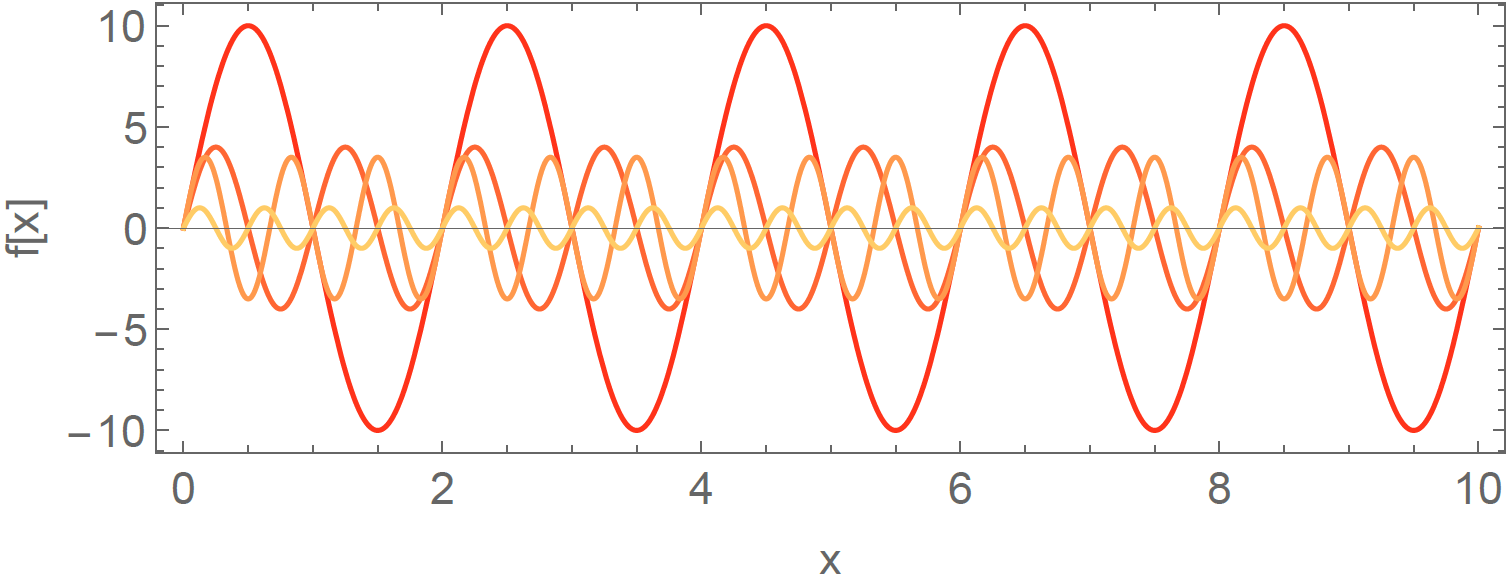 Basis functions : sin(nπx/L) w/ n= integer
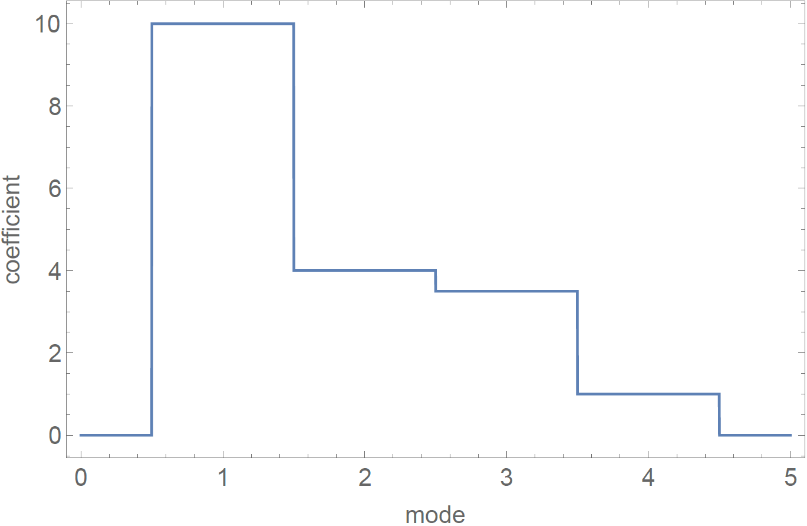 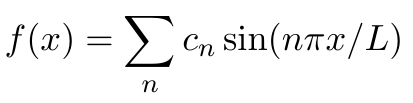 Coefficients : amplitude of each mode
Spectral Decomposition
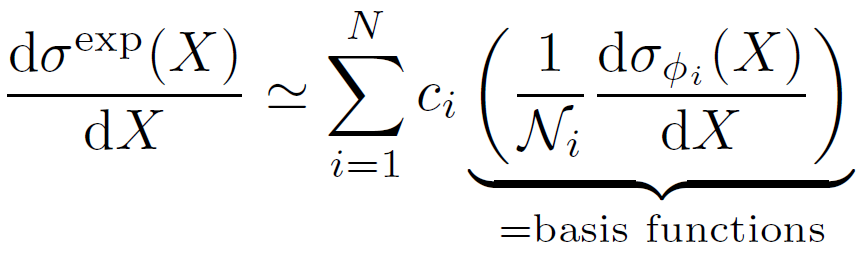 cf. Fourier transformation
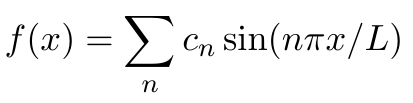 X is a set of collider observable (e.g., MET, pT of lepton, jet or photon, rapidity, etc.).
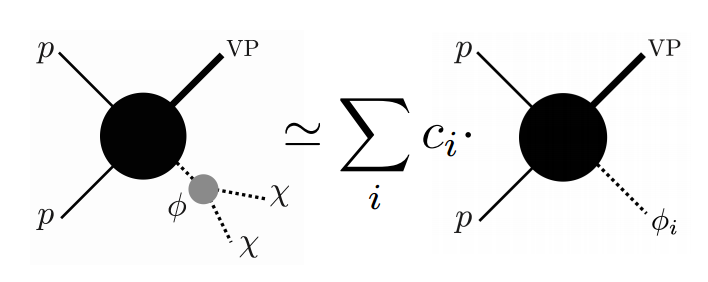 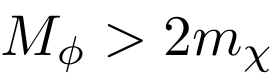 Physical mediator with mass
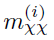 Virtual Mediator with fixed mass
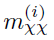 Specific values of {          }  will be  given by hand.
(e.g. {100 GeV, 200 GeV, 300 GeV, …})
Spectral Decomposition
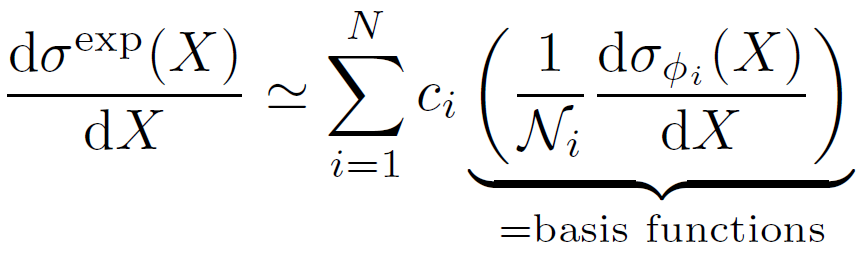 By using the data (from experiment) and basis functions (from calculation), we obtain coefficients by minimizing chi square,




where                                              are binned basis functions for a given integrated luminosity L
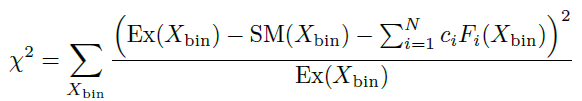 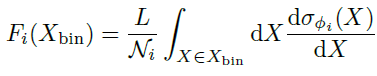 Then, what is the physical meaning of coefficients?
Physical meaning of          is the DM invariant mass distribution.
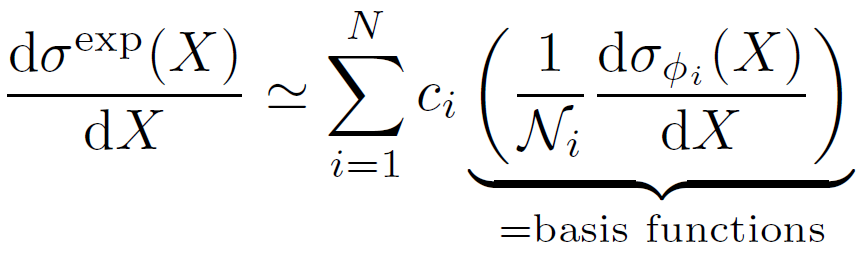 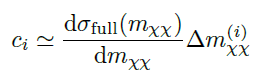 I will skip the proof.
Or equivalently,         can be related to Kallen-Lehmann spectral density.
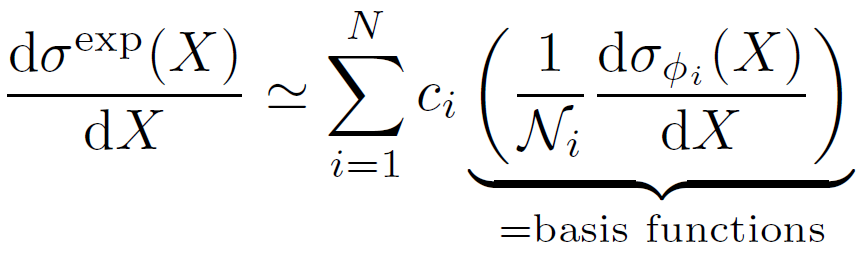 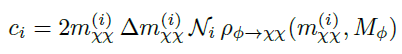 Theoretically, the spectral density can be calculated by
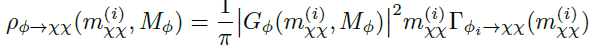 There are some merits when we use the spectral density :
 Universality in the sense that it does not change whatever X is taken, whatever their cuts are taken. And it does not change even when we go to the detector level calculation from parton level. 

 Easy to characterize dark sector.
Spectral Density  (characterization)
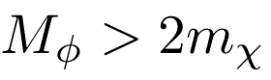 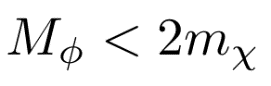 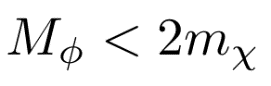 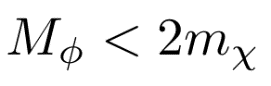 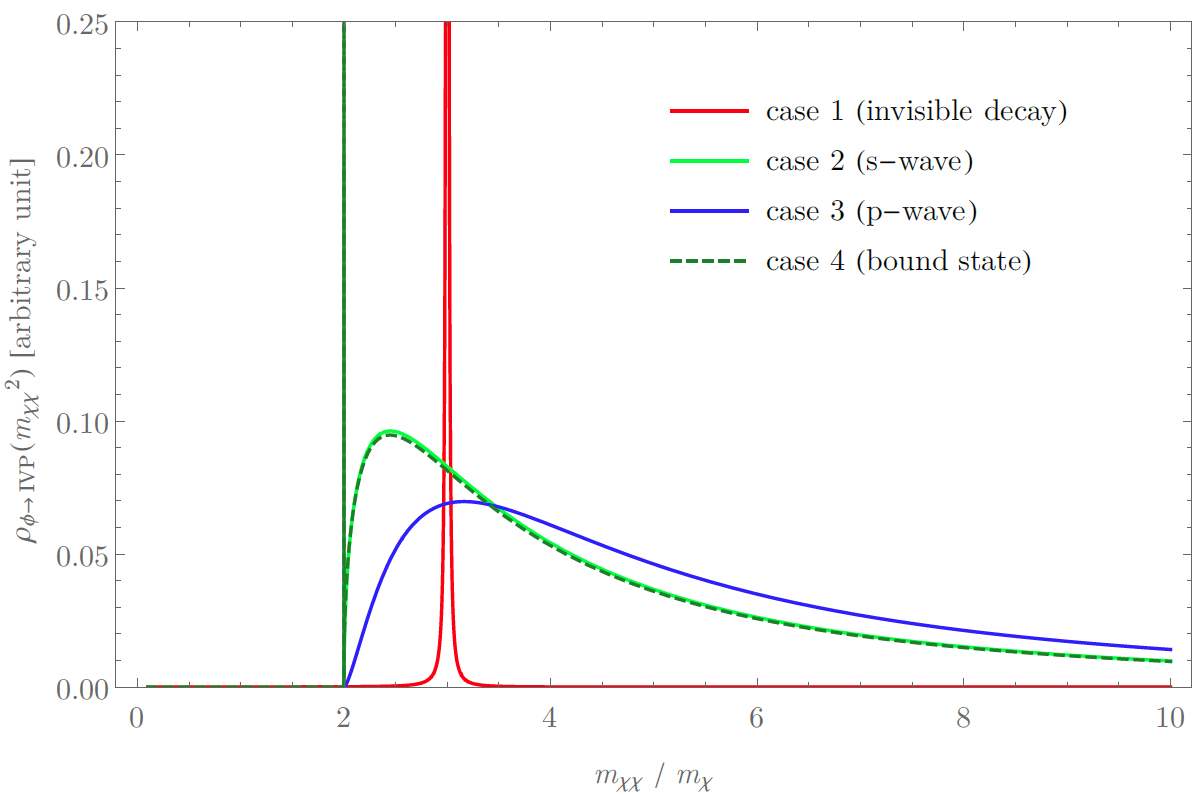 Summary of our method
Let us consider DM model whose Lagrangian can be written as



Then, our method can be described by three steps:

Fix                                   and calculate basis functions.
Obtain coefficients      by fitting the signal (from experiment). 




Find                                    that matches with        obtained in step 2.
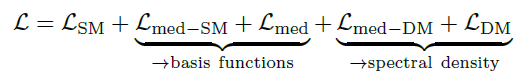 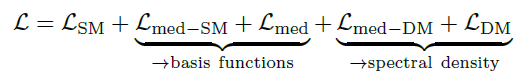 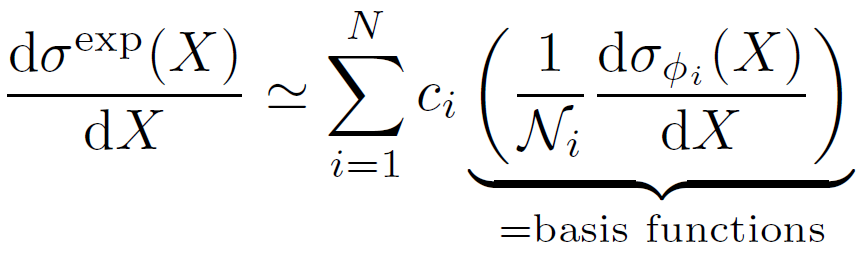 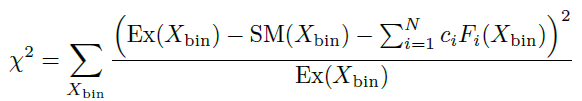 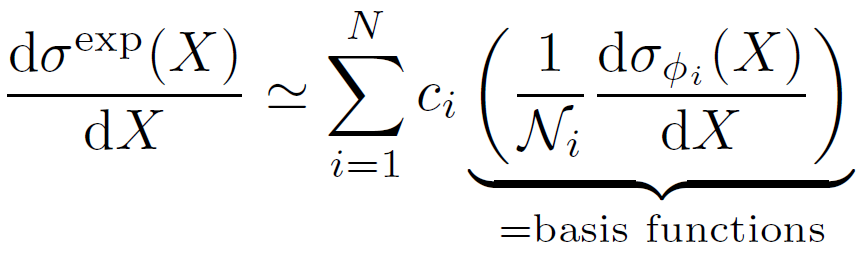 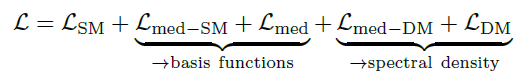 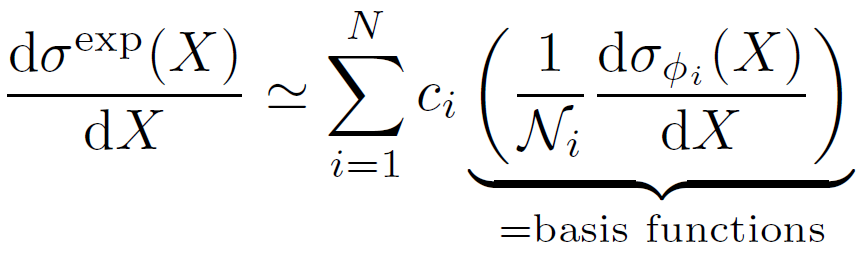 Numerical Example
(Mono-jet channel w/ Simplified Model)
Simplified DM model
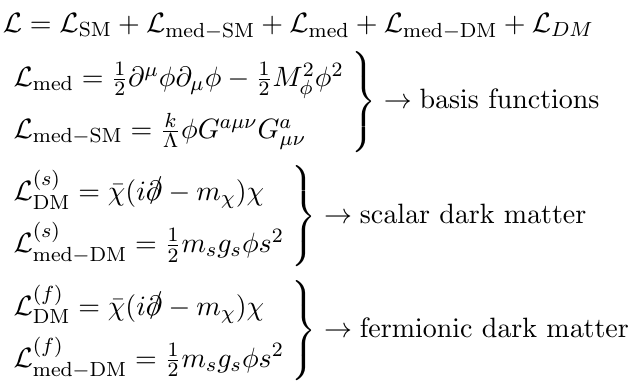 (i.e. differential cross section of virtual mediator production)
: Information we will obtain from data
Example (step 1 : calculate basis functions)
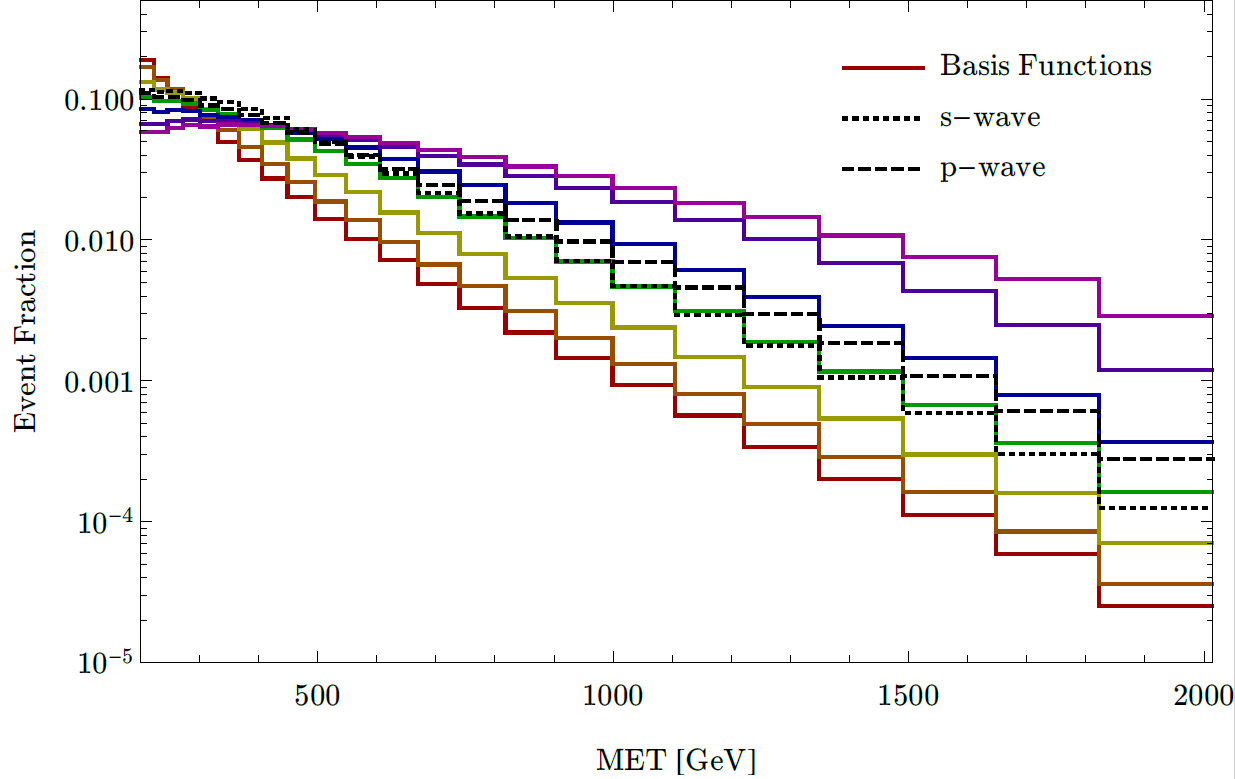 Colored curves: basis functions (differential cross section of virtual mediator production)
 Black dotted and dashed curves: examples of signal distribution
 Choice of {         ’s}={10, 200, 400, 700, 1100, 2000, 5000} GeV.
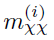 Example (step 2 : obtain coefficients by fitting)
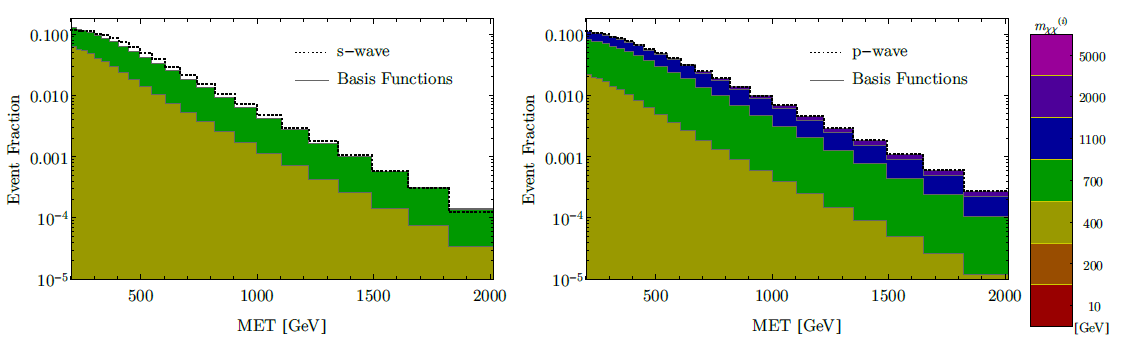 DM mass= 200 GeV
 Basis functions (shaded by gray colors) are piled up and they compose the signal distribution (dotted line).
 Coefficients of the linear combination are obtained by chi square fitting.
 Area of each shaded region corresponds to the coefficient (i.e. the DM invariant mass distribution).
Example (step 3 : the interpretation of results)
Obtained by our method
Parton level calculation
Location of threshold = 2mx>Mmediator
From the slope at the threshold       ⇒ interaction between DM and mediator
Peak position (red): On-shell mass of mediator which decays invisibly
And the existence of bound state changes the first bin.
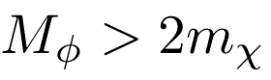 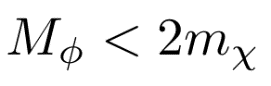 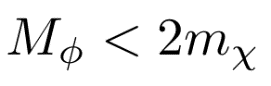 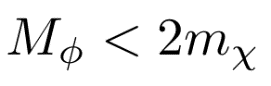 Conclusion
 We can obtain DM invariant mass distribution at hadron colliders by using the spectral decomposition. 
 From the obtained DM invariant mass distribution, we can easily extract DM information at hadron colliders.
Thank you!
Back Up
Example (step 3 : the interpretation of results)
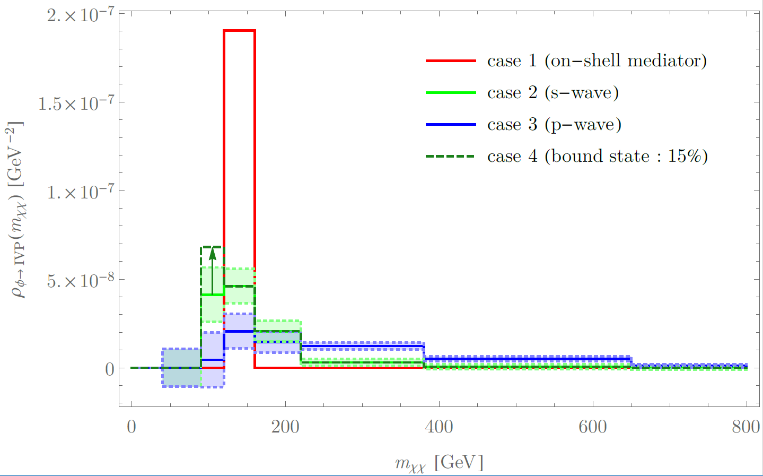 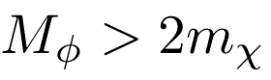 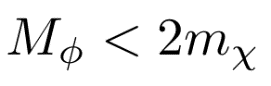 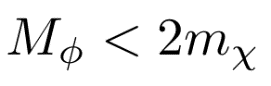 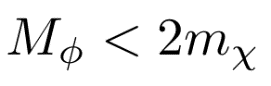 Location of threshold = 2mx>Mmediator
From the slope at the threshold       ⇒ interaction between DM and mediator
Peak position (red): On-shell mass of mediator which decays invisibly
And the existence of bound state changes the first bin.
Mx=50 GeV
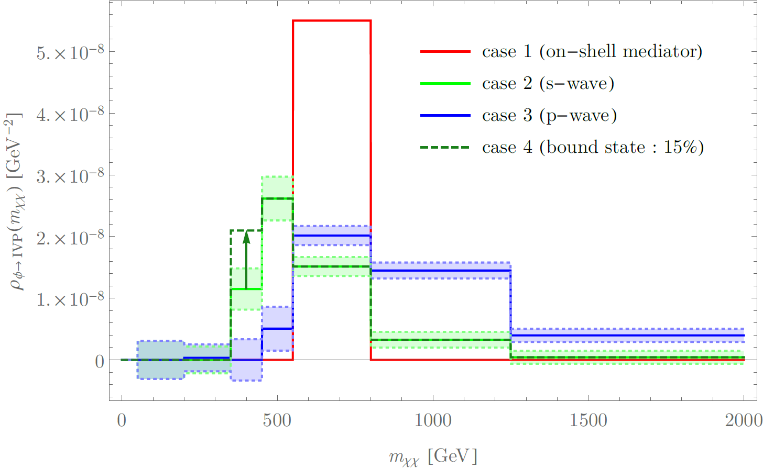 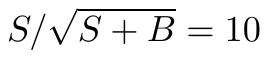 L=3 ab-1 ,
SM background : pp to jvv
(If the current significance < 2 @ 30 fb-1,
then final reach would be <20 for HL-LHC)
mxx
Mx=200 GeV
More examples of spectral densities
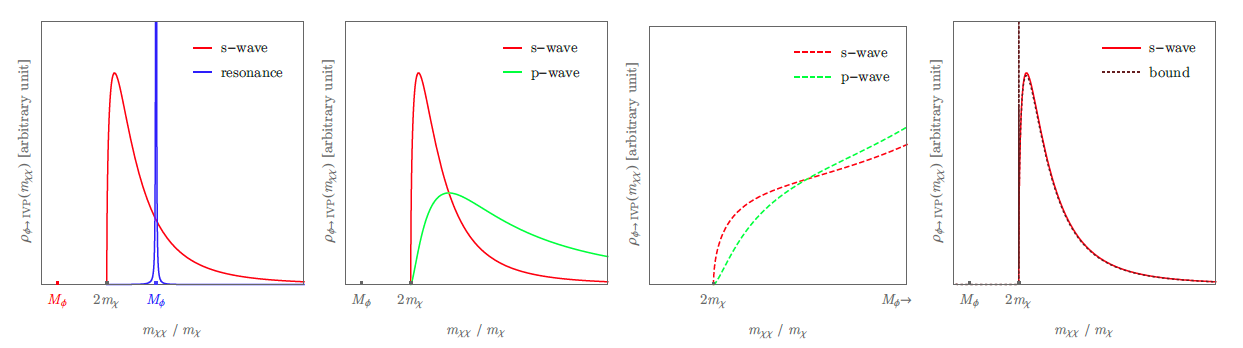 luminosity function
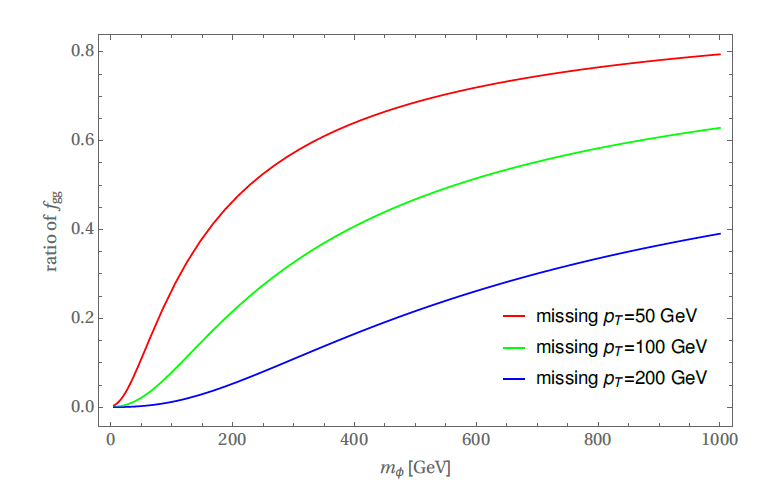 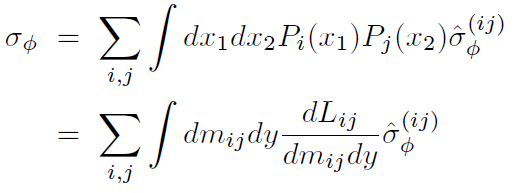 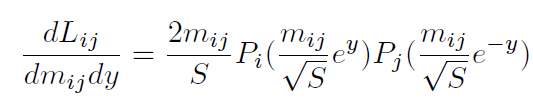 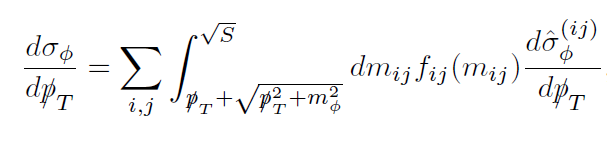 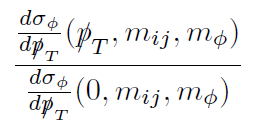 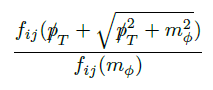 ~
Strategy at linear colliders
Example : mono-Z(to jj) channel
T. Kamon, P. Ko, J. Li, arXiv:1705.02149
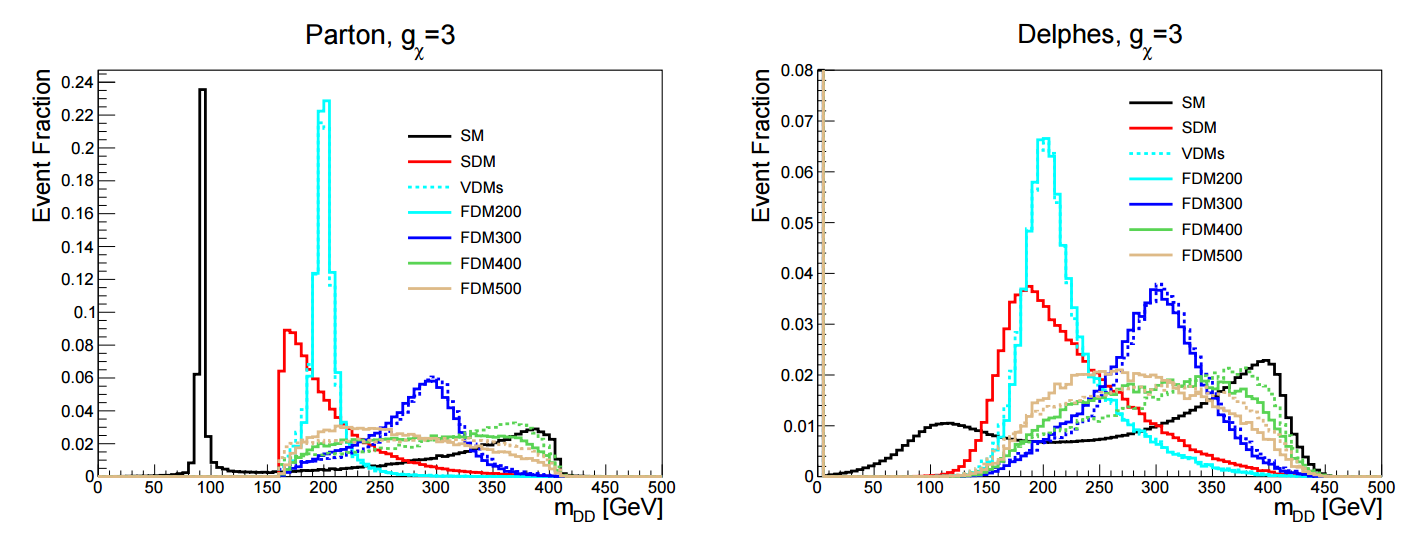 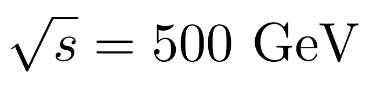 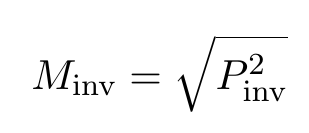 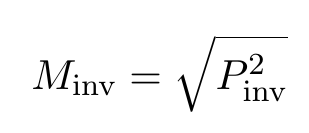 BW Peak : On-shell mediator is produced and decays invisibly.
Location of threshold = 2mx>Mmediator
Slope at the threshold ⇒ interaction between DM and mediator
Strategy at linear colliders
Y. Hochberg, E. Kuflik, H. Murayama, 
arXiv:1512.07917, 1706.05008
Example : mono-photon w/ confining dark sector
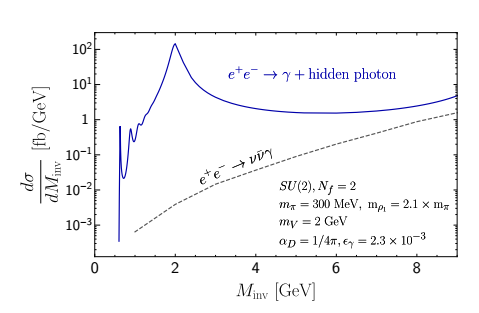 Peak position : On-shell Mediator decays to dark matter particles.
Many bumps near the threshold indicates confinement of dark sector. (e.g. SIMP)
Threshold : Mediator is lighter than 2mDM.
Location of the threshold = 2mDM
Slope at the threshold ⇒ interaction between DM and mediator